September 2022
Second Update on the IEEE SA Position Statement “Intelligent Spectrum Allocation and Management”
Date: 6 September 2022
Author:
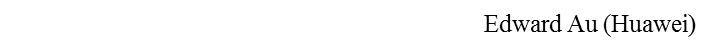 Slide 1
September 2022
IEEE SA Position Statement “Intelligent Spectrum Allocation and Management”
Background
On 5 September 2018, IEEE SA developed (and was approved by the Board of Governor (BoG)) an IEEE SA (OU) Policy Position statement on Intelligent Spectrum Allocation and Management.
Per the IEEE Global Public Policy Committee (GPPC) procedures/process, after three years public policy statements need to be reviewed for renewal, update or archival. IEEE SA is at this point with the Intelligent Spectrum Allocation and Management statement.
IEEE SA is reaching out to IEEE 802 and see if we think that statement should be renewed and/or updated (there are some dated items in the statement) or archived.
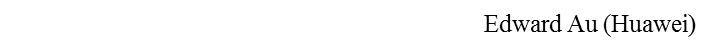 Slide 2
September 2022
Recap
A discussion was held on 2 June 2022 during the weekly IEEE 802.18 teleconference call
No participant objected that IEEE 802 to indicate to IEEE SA to revise the position statement.
A discussion was held on 7 June 2022 during the monthly IEEE 802 teleconference call
There was no objection for 802 LMSC Chair to indicate to IEEE SA to revise the position statement.
A discussion was held on 11 July 2022 during the IEEE 802 Opening Plenary
The IEEE 802 would prefer to finish the revision by September 23, 2022, instead of July 25, 2022.
The formation of an IEEE 802.18 IEEE Statement Update on Spectrum (ISUS) ad-hoc was approved by the IEEE 802.18 on 14 July 2022.
The ad-hoc, which is chaired by IEEE 802.18 Secretary, Amelia Andersdotter (Comcast), is chartered to develop a revised IEEE Standards Association policy statement on the Intelligent Spectrum Allocation and Management
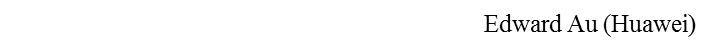 Slide 3
September 2022
Progress and Recommendation from the ISUS ad-hoc
The ad-hoc has met four times since the formation
25 July (agenda, meeting minutes)
1 August (agenda, meeting minutes)
8 August (agenda, meeting minutes)
15 August (agenda, meeting minutes)
The ad-hoc recommended not to revise the IEEE SA position statement
The recent development on “intelligent spectrum allocation and management” is taken place in SDOs and Industry Alliances other than IEEE 802.  
Not in favor of preparing a revised position statement because these are not considered and developed in IEEE 802.
If IEEE 802 would prefer to change the scope of the positon statement, then it is actually a new position statement with new title.
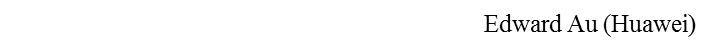 Slide 4
September 2022
IEEE 802.18 decision following the ad-hoc recommendation
IEEE 802.18 discussed the ad-hoc recommendation on its 18 August 2022 teleconference call with the following decision:
Motion:  IEEE 802.18 RR-TAG moves to recommend IEEE 802 LMSC inform IEEE Standards Association Public Affairs Team not to renew the IEEE Standards Association Position Statement “Intelligent Spectrum Allocation and Management” (dated 5 September 2018).
Moved:  Amelia Andersdotter
Seconded:  Stuart Kerry
Discussion:  None. 
Attendees:  23
Voters (present):  21
Vote:  Approved (12 Yes, 0 No, 6 Abstain, 3 Do not vote) 
Note:  Chair did not vote
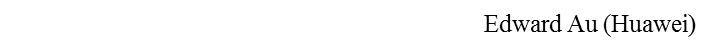 Slide 5
September 2022
Next step
If there is no objection from IEEE 802 EC on the IEEE 802.18’s recommendation, then
IEEE 802 Chairman to indicate to IEEE SA Public Affairs Tram that IEEE 802 recommended IEEE SA not to renew the IEEE Standards Association Position Statement “Intelligent Spectrum Allocation and Management” (dated 5 September 2018) (i.e., to let the position statement expired and archived)
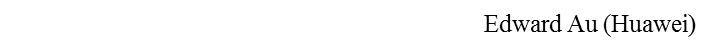 Slide 6